ns-3 Training
ns-3 Objects
ns-3 training, June 2016
1
Object metadata system
ns-3 is, at heart, a C++ object system
ns-3 objects that inherit from base class ns3::Object get several additional features
smart-pointer memory management (Class Ptr)
dynamic run-time object aggregation
an attribute system
2
ns-3 training, June 2016
Smart pointers
Smart pointers in ns-3 use reference counting to improve memory management
The class ns3::Ptr is semantically similar to a traditional pointer, but the object pointed to will be deleted when all references to the pointer are gone
ns-3 heap-allocated objects should use the templated Create<>() or CreateObject<> () methods
3
ns-3 training, June 2016
Examples
Ptr<WifiNetDevice> dev = 
   CreateObject<WifiNetDevice> ();

Ptr<Packet> pkt = Create<Packet> ();
(instead of Packet* = new Packet;)

why Create<> vs CreateObject<>?
two different base classes; generally use CreateObject<>(), but Create<> for Packet
4
ns-3 training, June 2016
Dynamic run-time object aggregation
This feature is similar to "Component Object Model (COM)"-- allows interfaces (objects) to be aggregated at run-time instead of at compile time
Useful for binding dissimilar objects together without adding pointers to each other in the classes
5
ns-3 training, June 2016
Usage
ns-3 Node protocol stacks are added via aggregation
The IP stack can be found from a Node pointer without class Node knowing about it
Energy models are typically aggregated to nodes
To find interfaces, use GetObject<>(); e.g.

Ptr<Ipv4> ipv4 = m_node->GetObject<Ipv4> ();
6
ns-3 training, June 2016
Attributes and default values
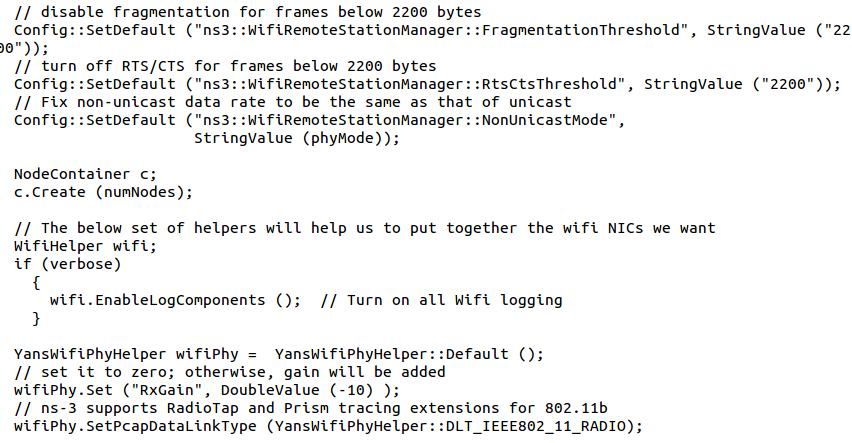 7
ns-3 training, June 2016
ns-3 attribute system
Problem:  Researchers want to identify all of the values affecting the results of their simulations
and configure them easily
ns-3 solution:  Each ns-3 object has a set of attributes:
A name, help text
A type
An initial value
Control all simulation parameters for static objects
Dump and read them all in configuration files
Visualize them in a GUI
Makes it easy to verify the parameters of a simulation
8
ns-3 training, June 2016
Short digression: Object metadata system
ns-3 is, at heart, a C++ object system
ns-3 objects that inherit from base class ns3::Object get several additional features
dynamic run-time object aggregation
an attribute system
smart-pointer memory management (Class Ptr)
We focus here on the attribute system
9
ns-3 training, June 2016
Use cases for attributes
An Attribute represents a value in our system
An Attribute can be connected to an underlying variable or function 
e.g. TcpSocket::m_cwnd;
or a trace source
10
ns-3 training, June 2016
Use cases for attributes (cont.)‏
What would users like to do?
Know what are all the attributes that affect the simulation at run time
Set a default initial value for a variable
Set or get the current value of a variable
Initialize the value of a variable when a constructor is called
The attribute system is a unified way of handling these functions
11
ns-3 training, June 2016
How to handle attributes
The traditional C++ way:
export attributes as part of a class's public API
walk pointer chains (and iterators, when needed) to find what you need
use static variables for defaults
The attribute system provides a more convenient API to the user to do these things
12
ns-3 training, June 2016
Navigating the attributes
Attributes are exported into a string-based namespace, with filesystem-like paths
namespace supports regular expressions
Attributes also can be used without the paths
e.g. “ns3::WifiPhy::TxGain”
A Config class allows users to manipulate the attributes
13
ns-3 training, June 2016
Attribute namespace
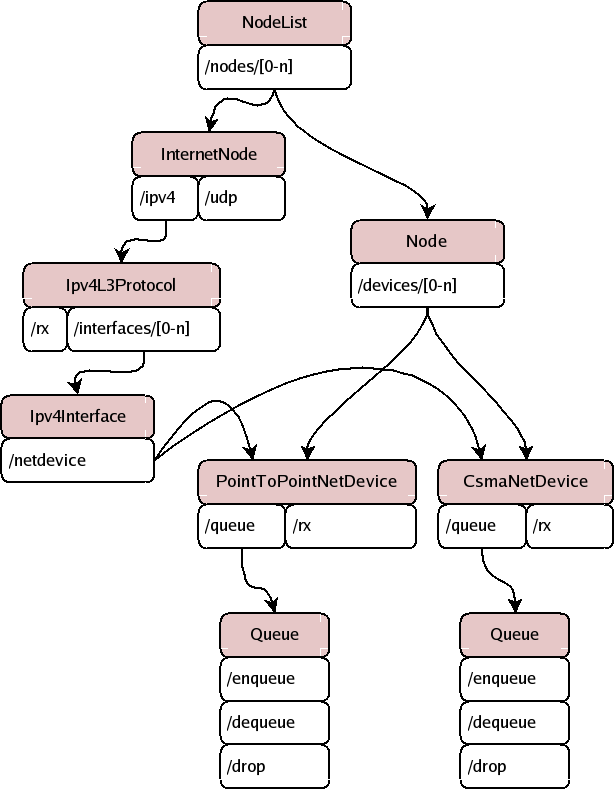 strings are used to describe paths through the namespace
Config::Set ("/NodeList/1/$ns3::Ns3NscStack<linux2.6.26>/net.ipv4.tcp_sack", StringValue ("0"));
14
ns-3 training, June 2016
Navigating the attributes using paths
Examples:
Nodes with NodeIds 1, 3, 4, 5, 8, 9, 10, 11:
“/NodeList/[3-5]|[8-11]|1”
UdpL4Protocol object instance aggregated to matching nodes:
“/$ns3::UdpL4Protocol”
15
ns-3 training, June 2016
What users will do
e.g.: Set a default initial value for a variable
Config::Set (“ns3::YansWifiPhy::TxGain”, DoubleValue (1.0));
Syntax also supports string values:
Config::Set (“YansWifiPhy::TxGain”, StringValue (“1.0”));
Attribute
Value
16
ns-3 training, June 2016
Fine-grained attribute handling
Set or get the current value of a variable
Here, one needs the path in the namespace to the right instance of the object
Config::SetAttribute(“/NodeList/5/DeviceList/3/$ns3::WifiNetDevice/Phy/$ns3::YansWifiPhy/TxGain”, DoubleValue(1.0));
DoubleValue d; nodePtr->GetAttribute ( “/NodeList/5/NetDevice/3/$ns3::WifiNetDevice/Phy/$ns3::YansWifiPhy/TxGain”, d);
Users can get Ptrs to instances also, and Ptrs to trace sources, in the same way
17
ns-3 training, June 2016
Attribute documentation
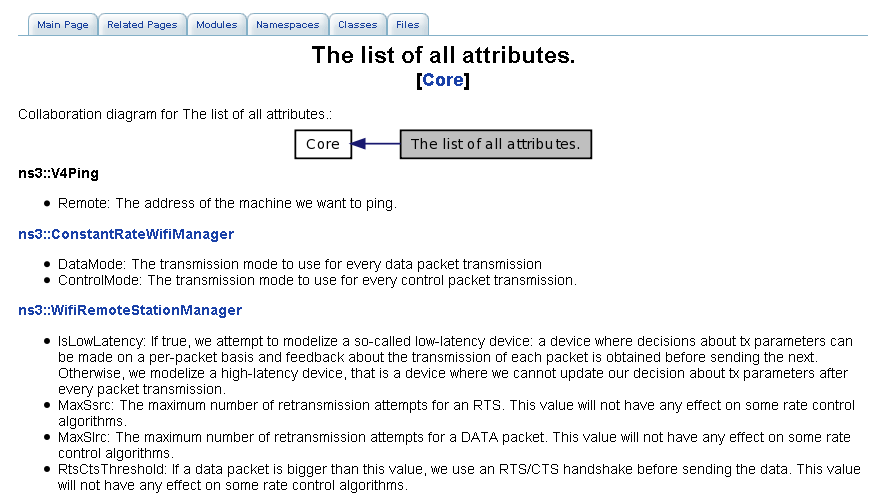 18
ns-3 training, June 2016
Options to manipulate attributes
Individual object attributes often derive from default values
Setting the default value will affect all subsequently created objects
Ability to configure attributes on a per-object basis
Set the default value of an attribute from the command-line:
CommandLine cmd;
cmd.Parse (argc, argv);
Set the default value of an attribute with NS_ATTRIBUTE_DEFAULT
Set the default value of an attribute in C++:
Config::SetDefault ("ns3::Ipv4L3Protocol::CalcChecksum",
BooleanValue (true));
Set an attribute directly on a specic object:
Ptr<CsmaChannel> csmaChannel = ...;
csmaChannel->SetAttribute ("DataRate",
StringValue ("5Mbps"));
19
ns-3 training, June 2016
Summary on ns-3 objects
ns-3 objects that inherit from base class ns3::Object get several additional features
smart-pointer memory management (Class Ptr)
dynamic run-time object aggregation
an attribute system

These types of objects are allocated on the heap, not on the stack
20
ns-3 training, June 2016